Email and Workplace Efficiency
How to save yourself time (and stress!) at work
By: Brynne Hamer
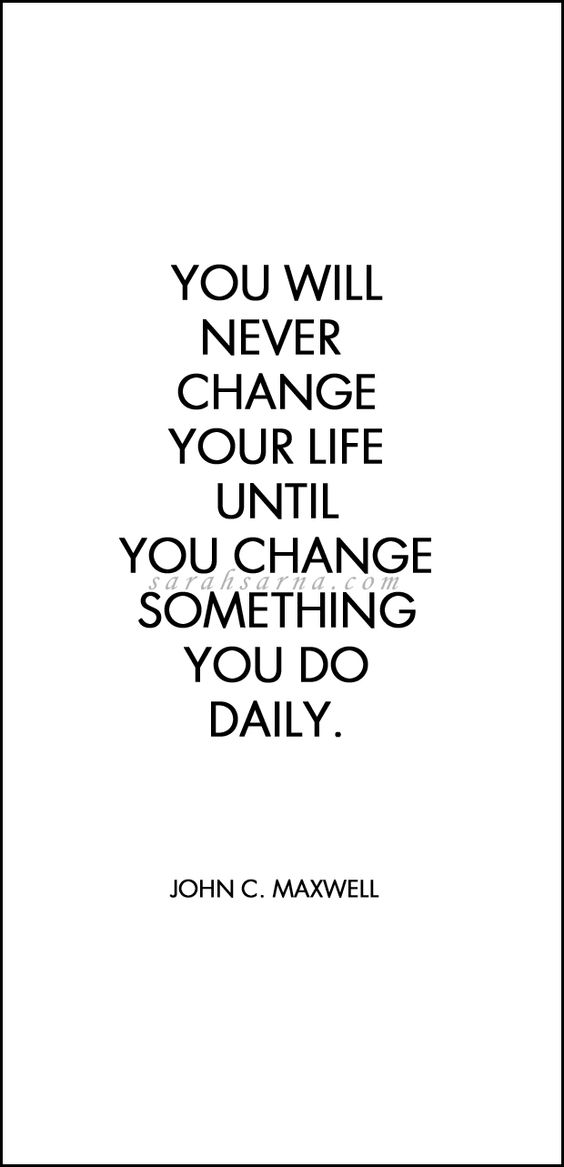 “Email Inbox Zero”
Daily and weekly task organization
Tools, tips, and tricks for staying productive and organized
How to work smarter
What you’ll learn…
“Email Inbox Zero”
How many people feel overwhelmed by email?
Why is your email inbox overwhelming?
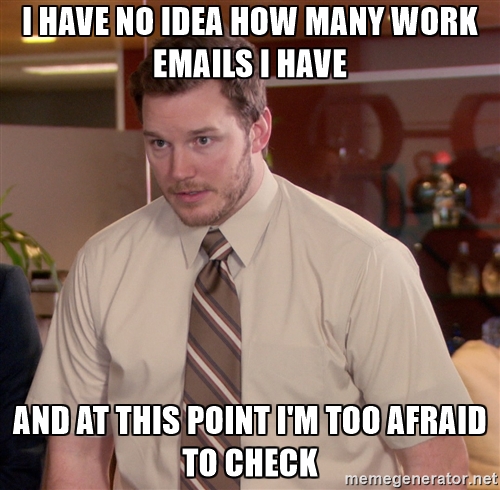 Tips and Tricks
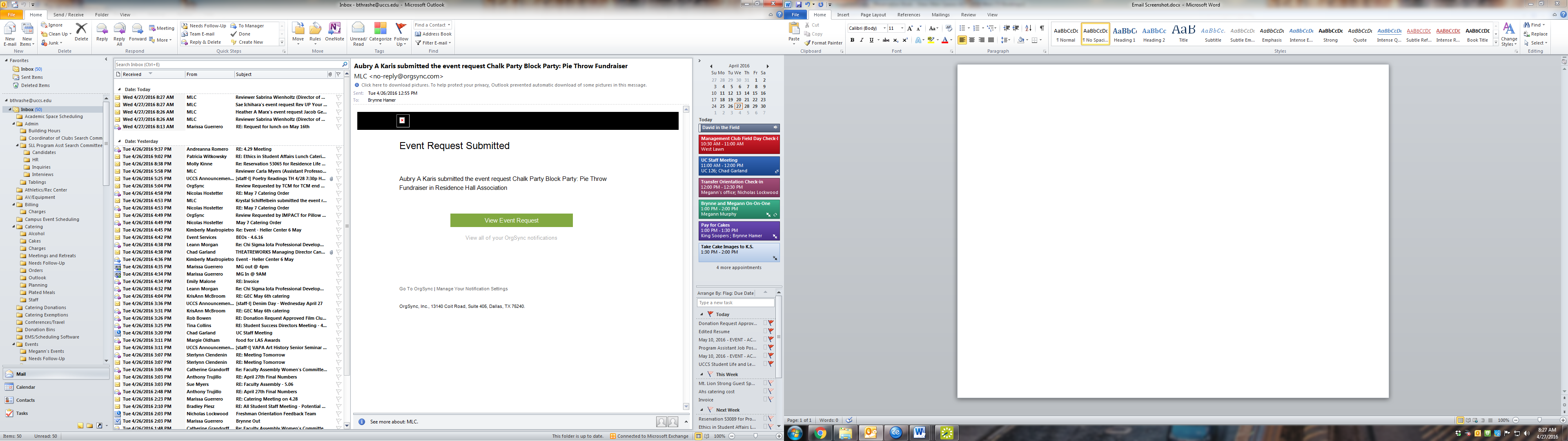 This
Mark all emails as “Read”
Eases anxiety about unread emails
Everything in inbox still needs to be addressed
To this
Determine how often you check your email
Two screens up – 1 with email?
Taskbar popups?
Dings?
3x daily (morning/lunch/end of day)?
Folder creation
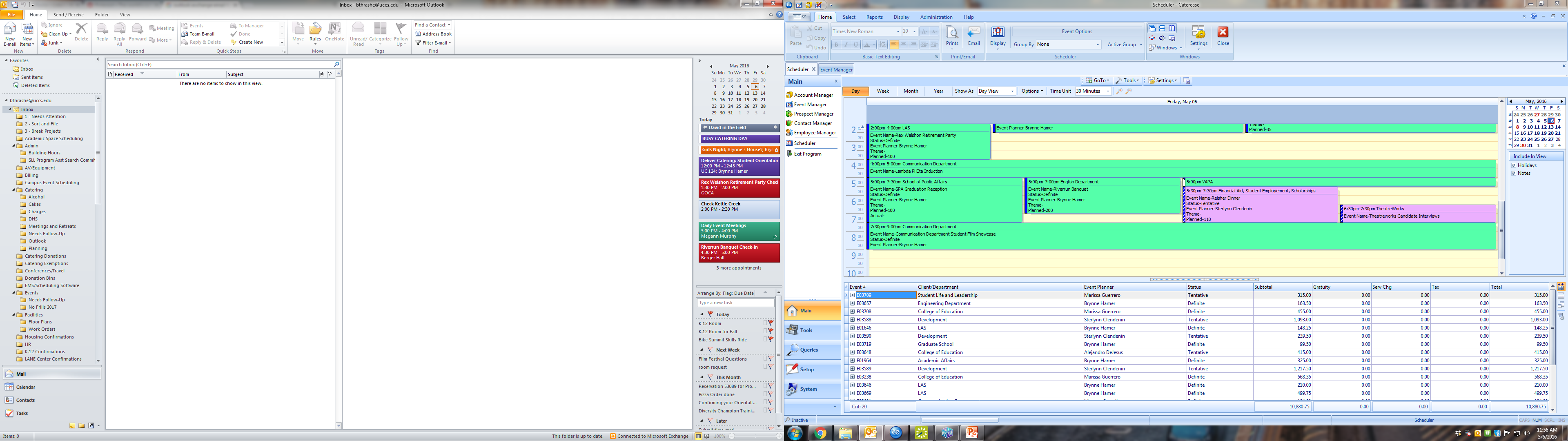 Categorize emails 
Type of email
Sort by priority
Sort by sender
Use sub-folders
Too many folders vs. not enough
1x per week/month, clean out email folders
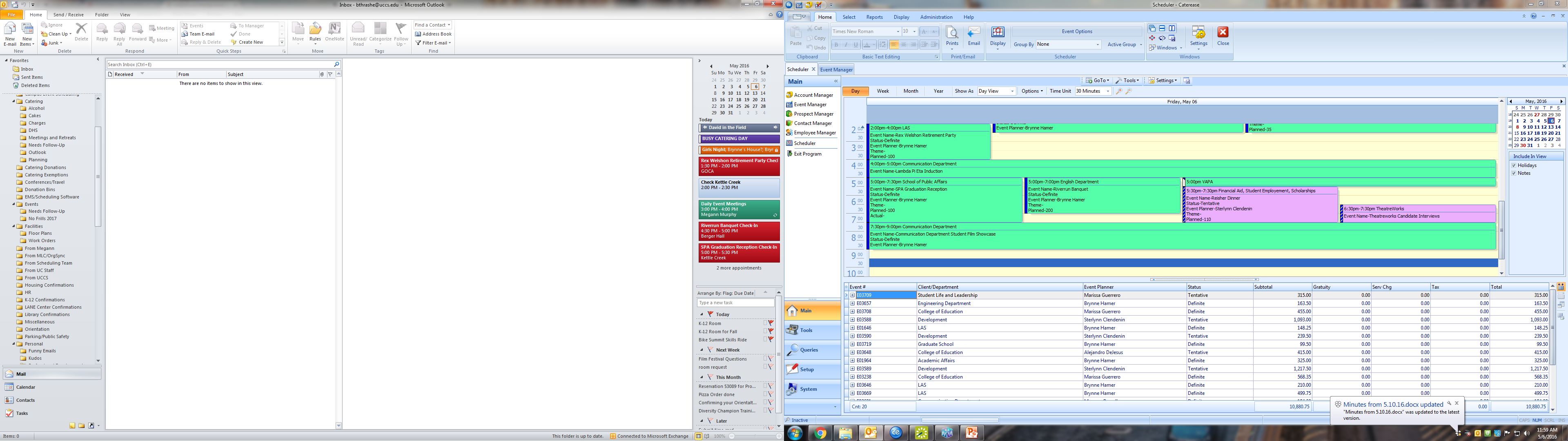 Utilize task/reminders
Flag each email for follow-up at a date determined by you
Sorts emails by priority
Can view tasks in same window as email
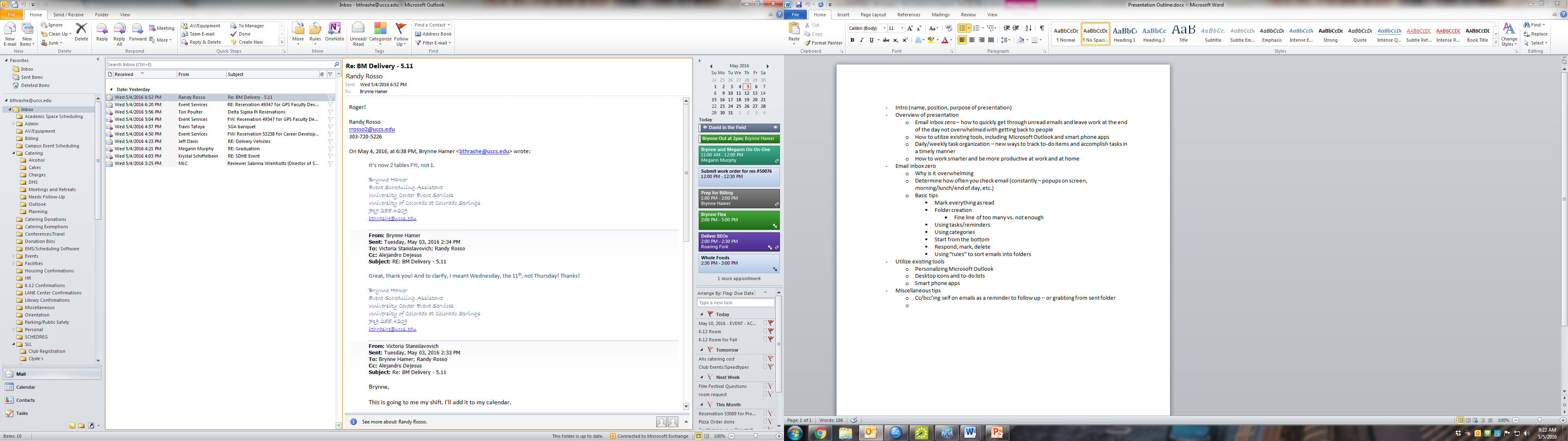 Miscellaneous Tips & Tricks
“Respond, Mark or Delete”
Sorting emails by type (messages, meeting invites, etc.)
Start from the bottom or sort by time/date 
Use “Clean-Up” button to clear out repeat emails
Use “Rules” to sort emails into folders based on subject or sender
CC yourself on emails
Unsubscribe from email lists
The end result 
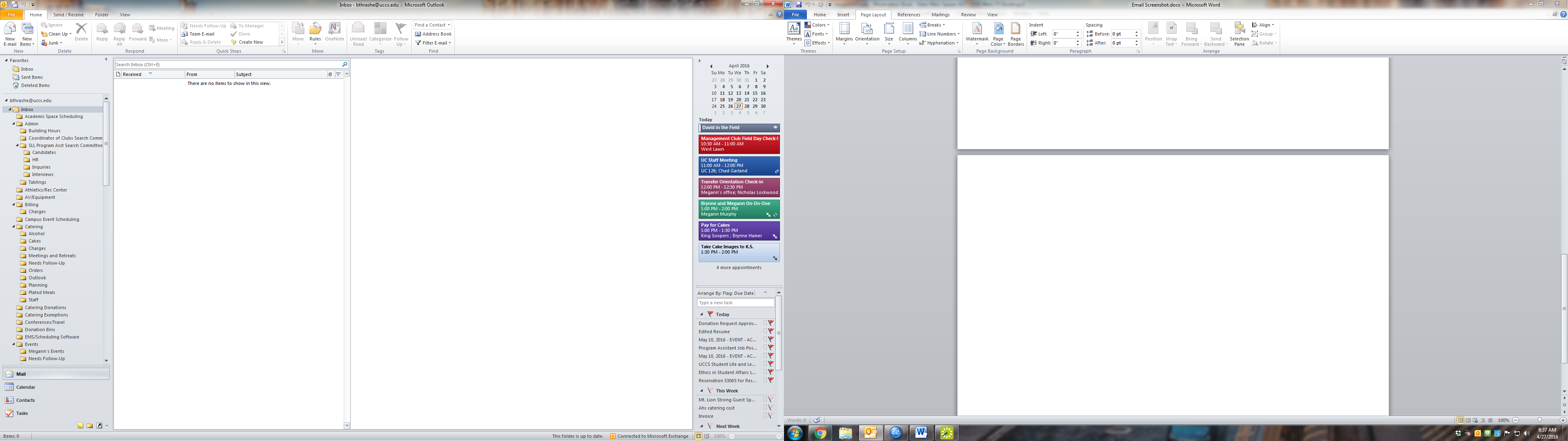 Tools to Use for Daily & Weekly Organization
Personalization
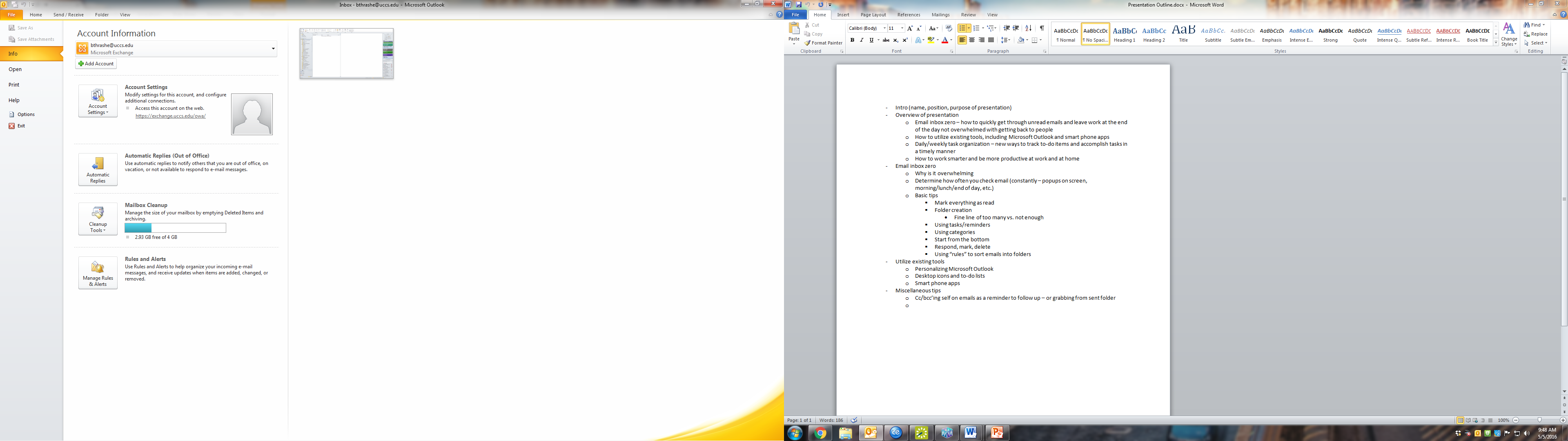 Smart Phone Apps
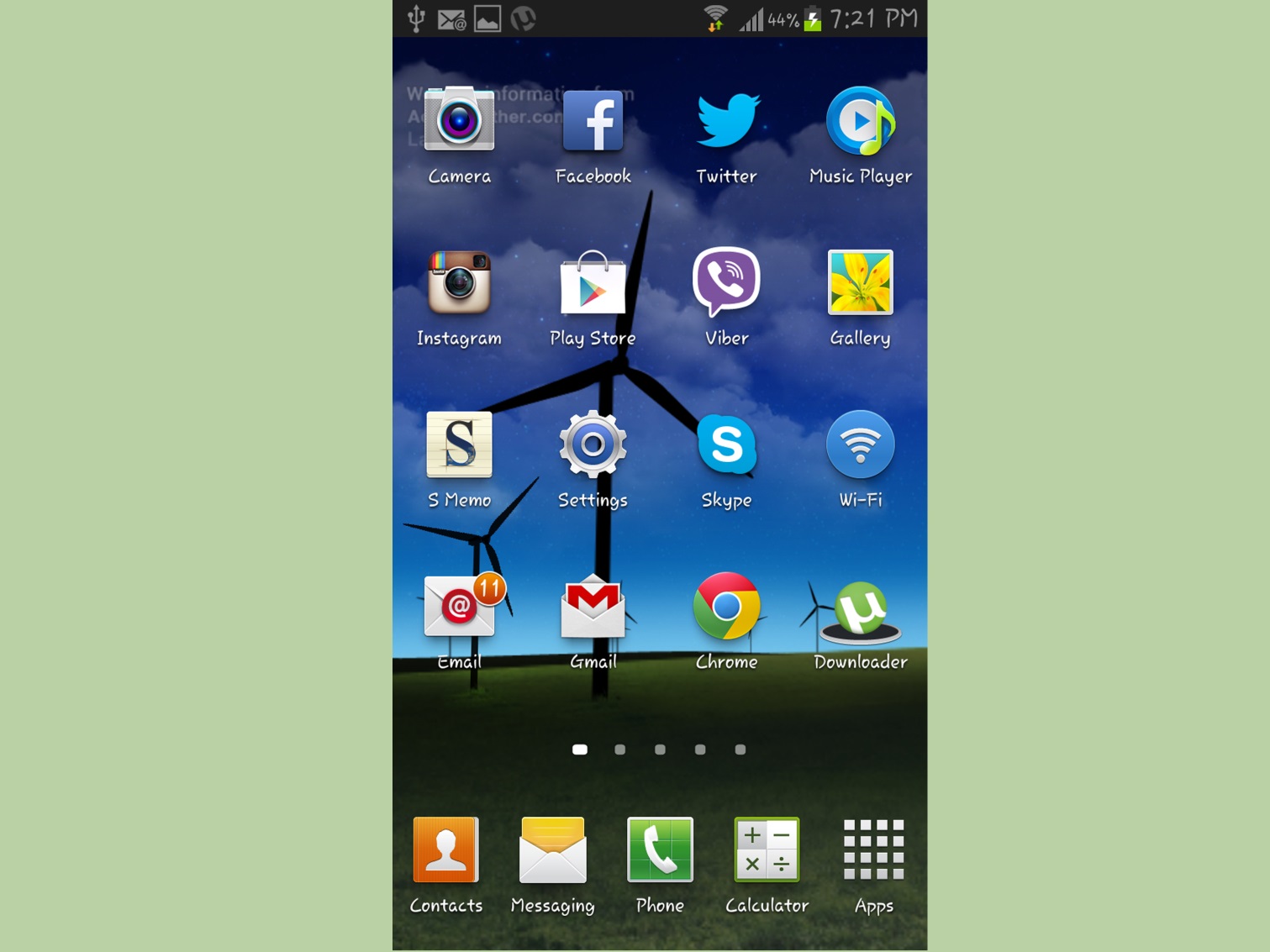 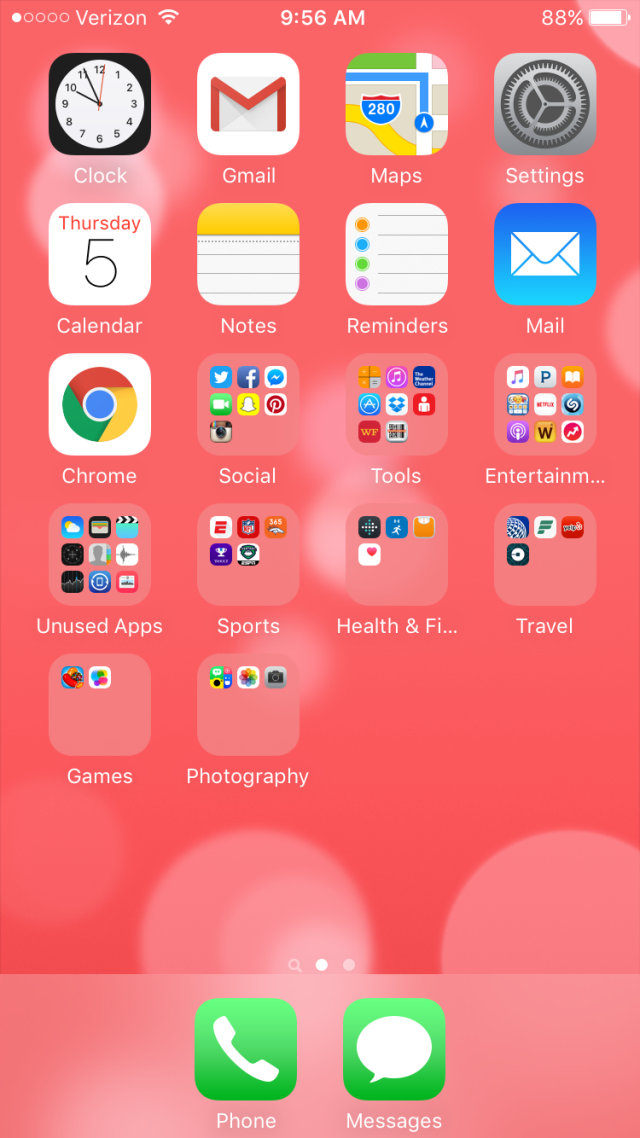 Mail feature
Outlook App
Calendar
Reminders
Notes/Memos
Utilizing Outlook Calendar
Block off time on calendar for “to-do” items
Utilize notes field in event for to-do tasks
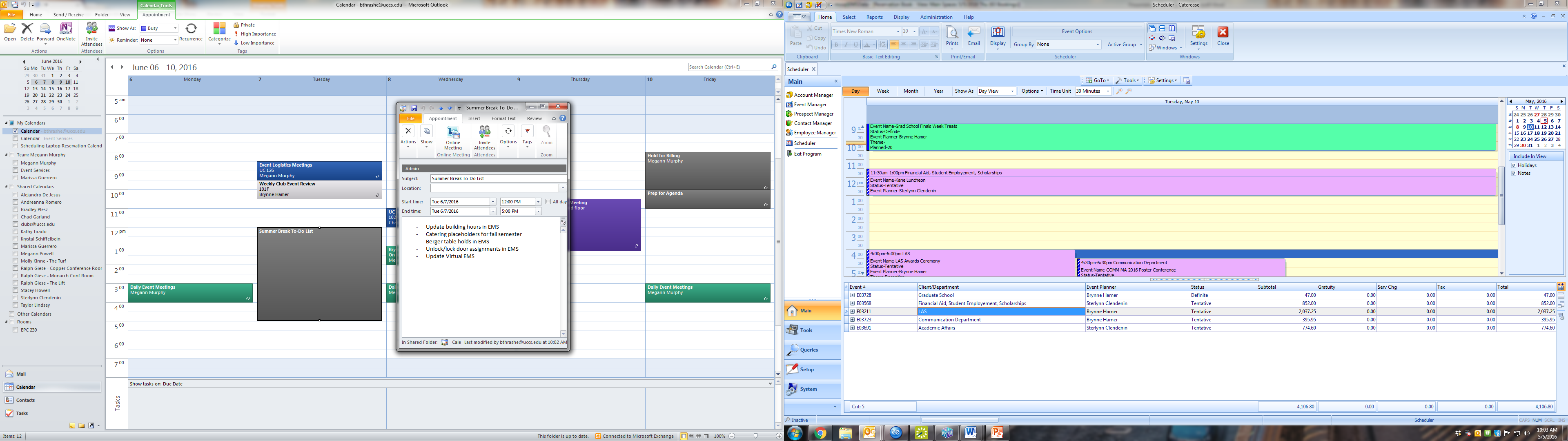 To-Do Lists
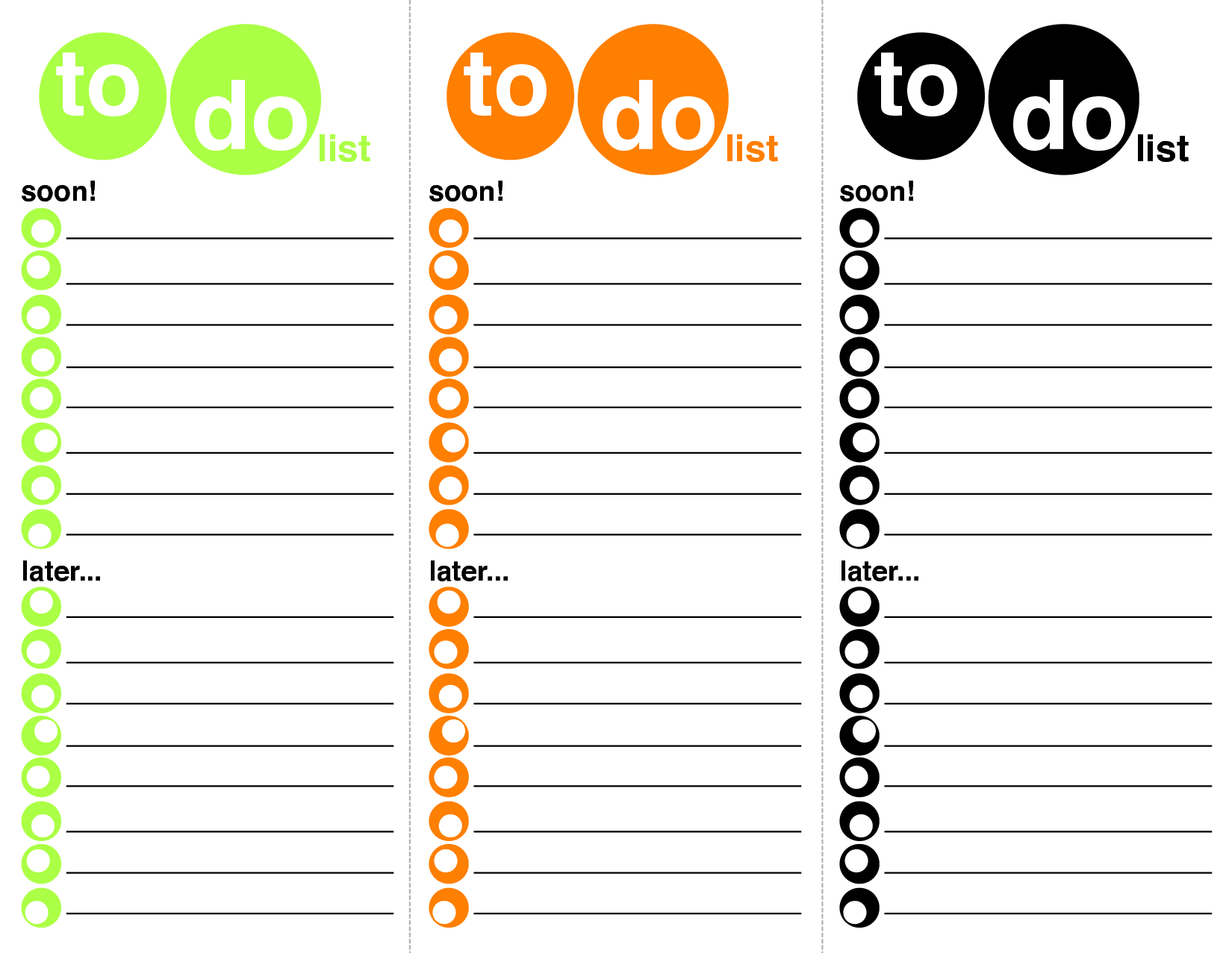 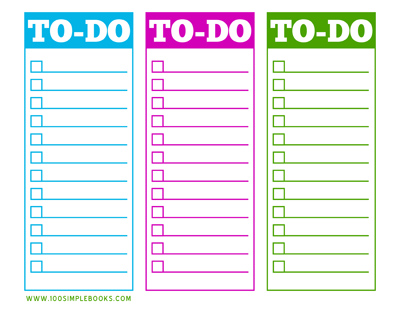 Be realistic
Prioritize
Must, should, want
Filter and sort by type of task
Set a time limit and deadline
Set aside time to tackle items
Electronic or paper
Work towards 3 to-do items per day
Rewrite your list 
Write list the night before
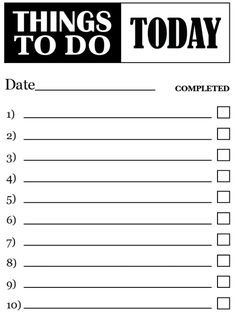 Increasing Productivity
Take breaks
“Treat yo’self”
Delegate
Accomplish unpleasant/most challenging tasks first
Take time to get organized
Utilize internet/books
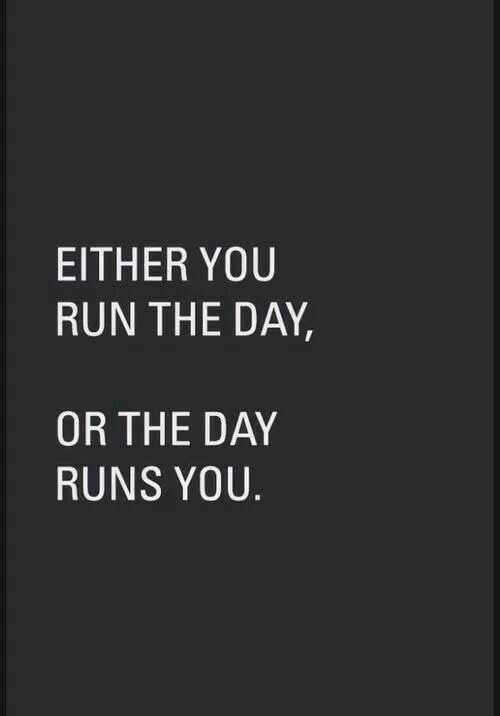 Questions?
Email me! bthrashe@uccs.edu